Úvod do studia kultur arabsky mluvících zemí
Formování arabského světa Arabové v době předislámské
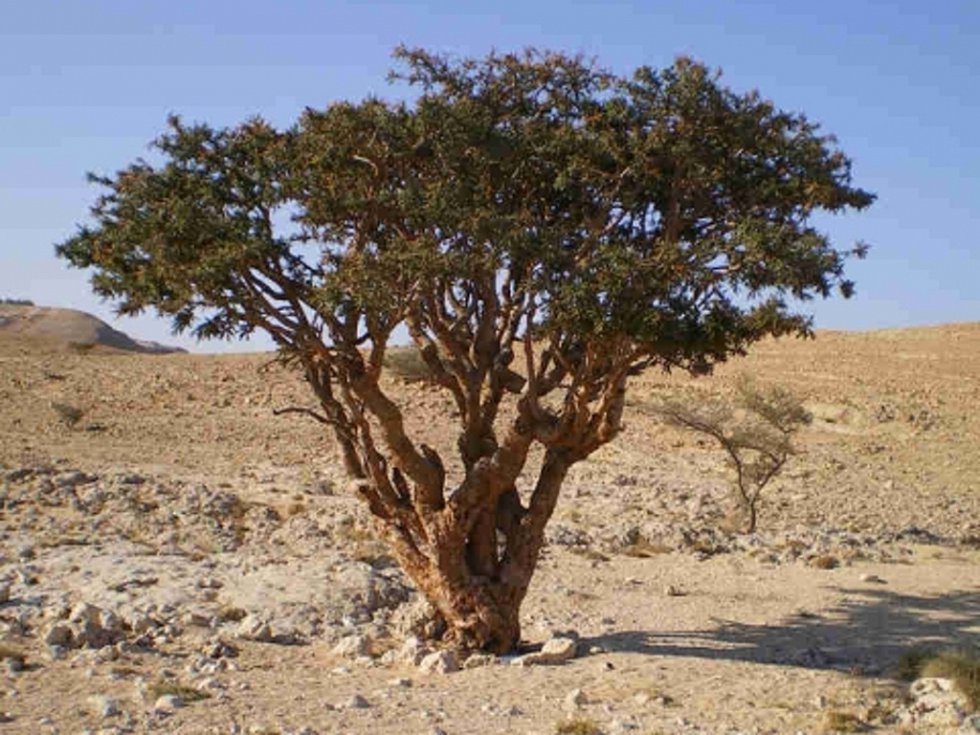 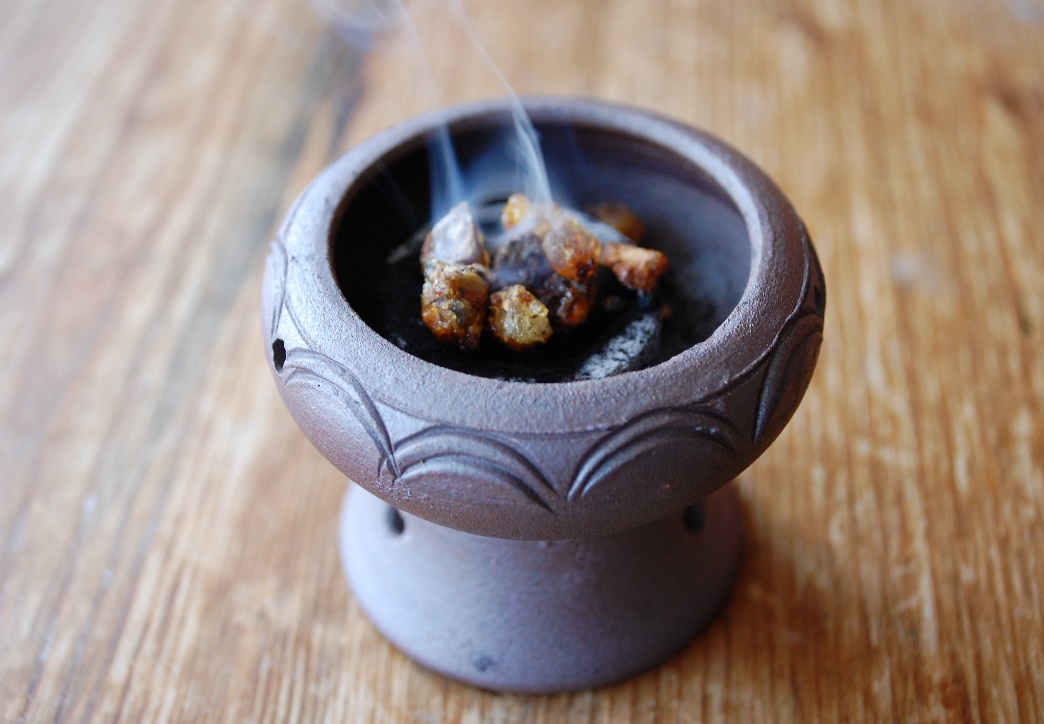 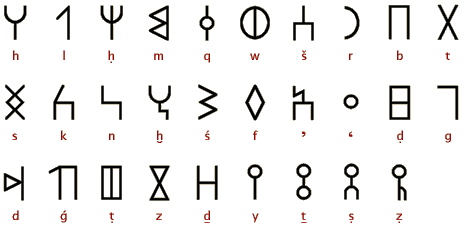 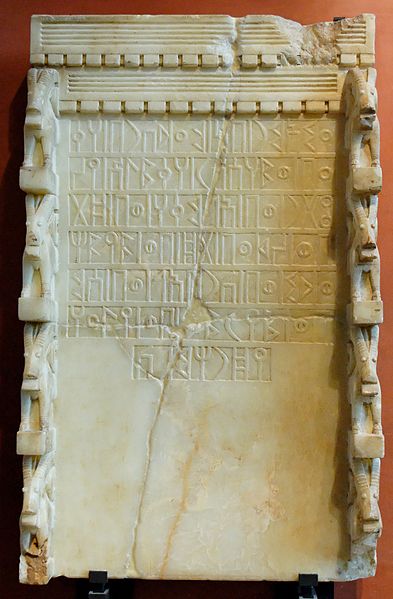 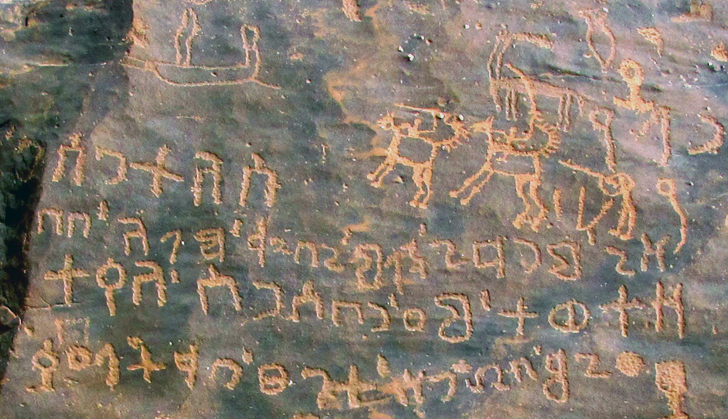 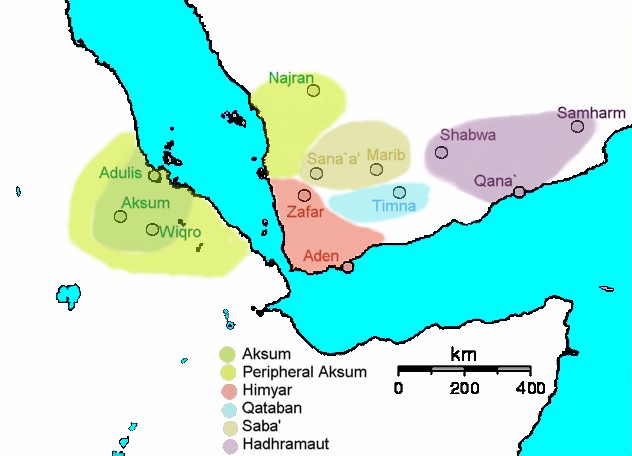 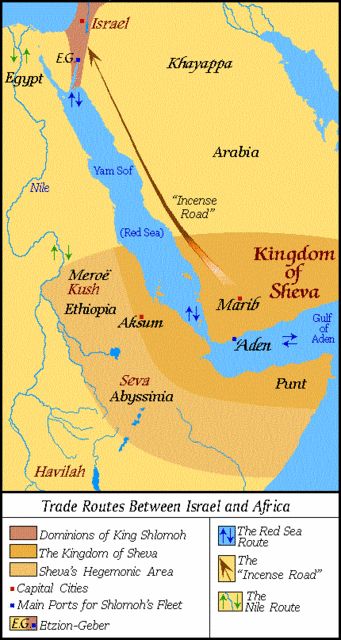 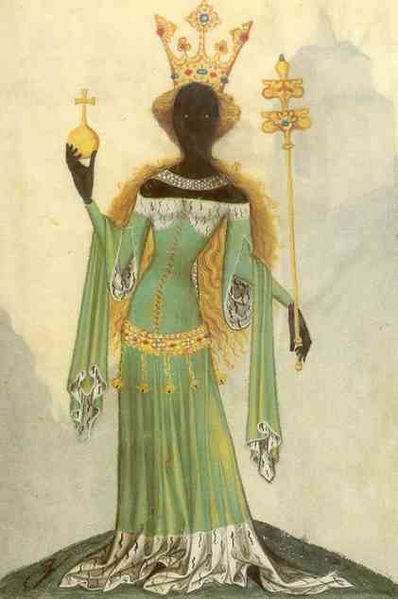 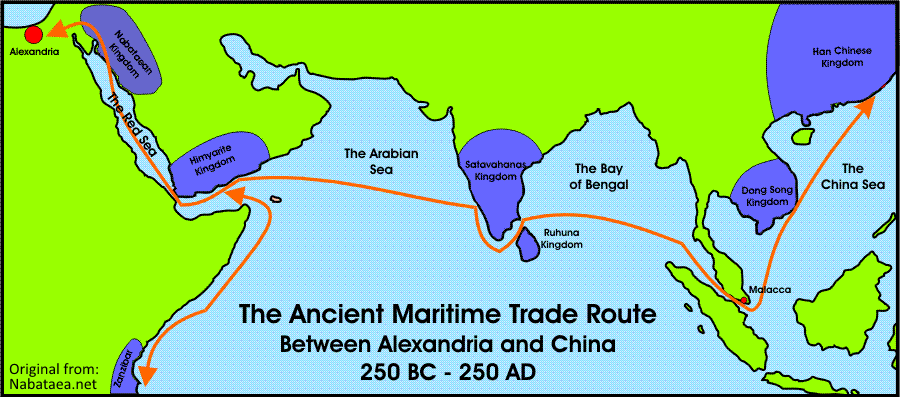 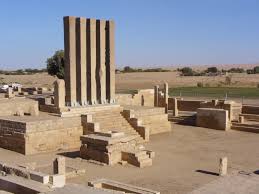 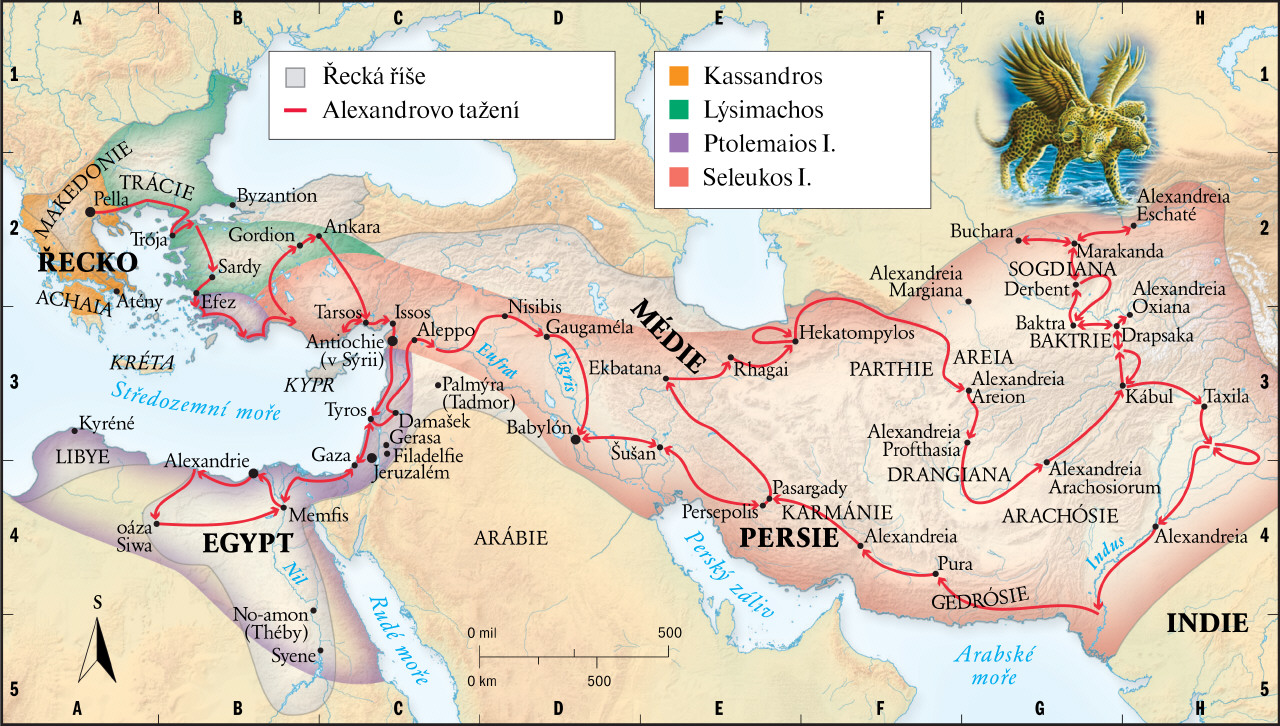 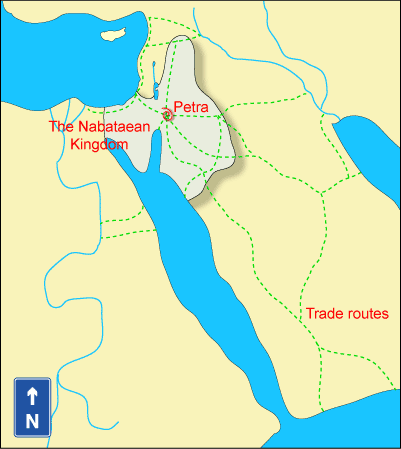 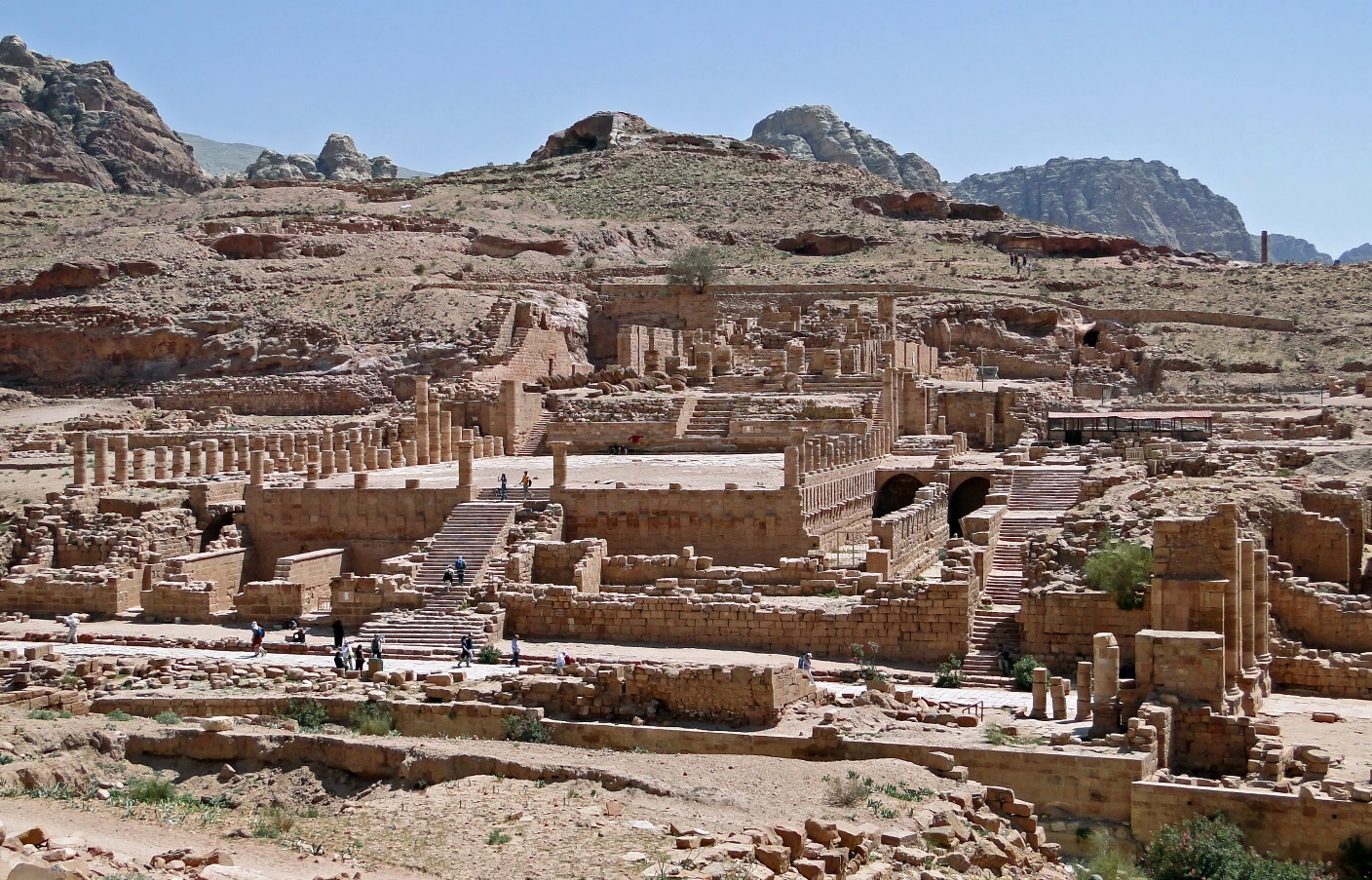 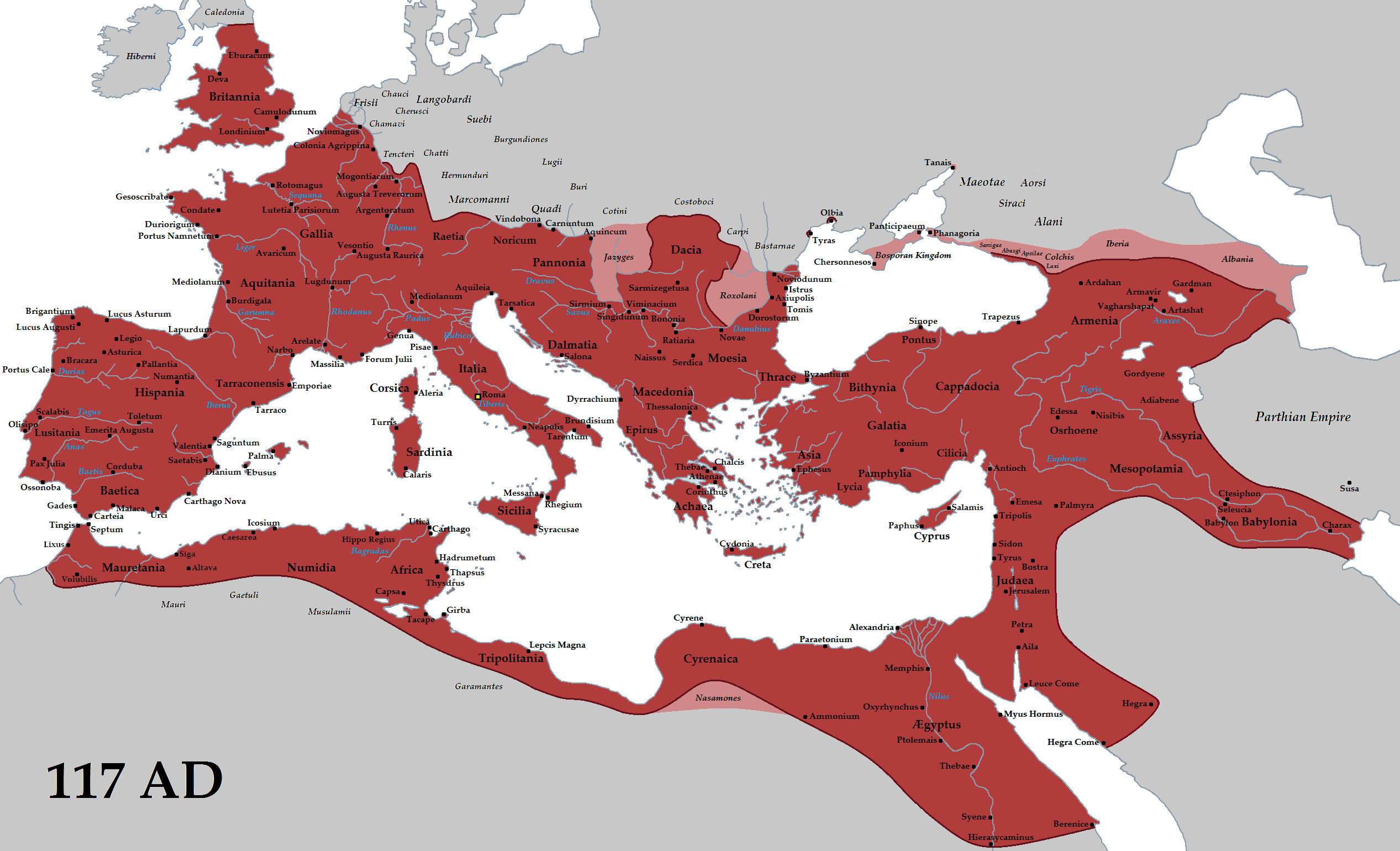 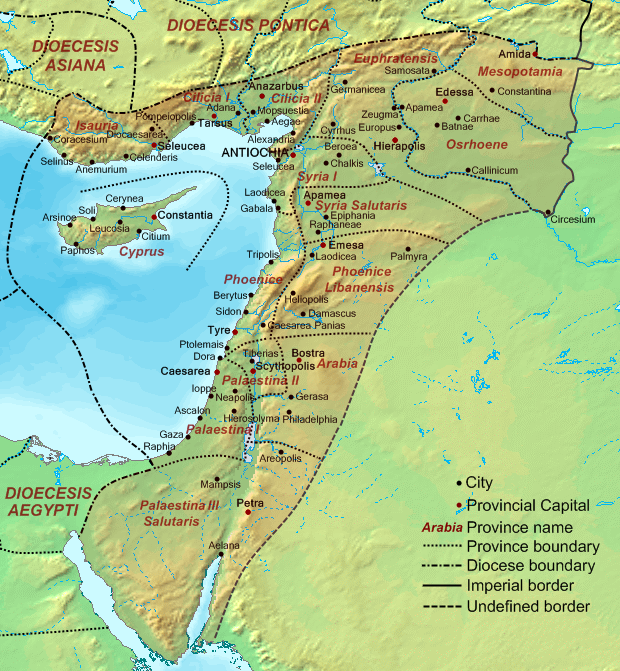 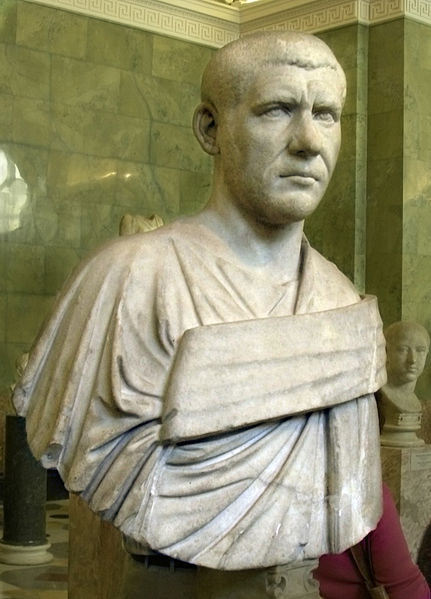 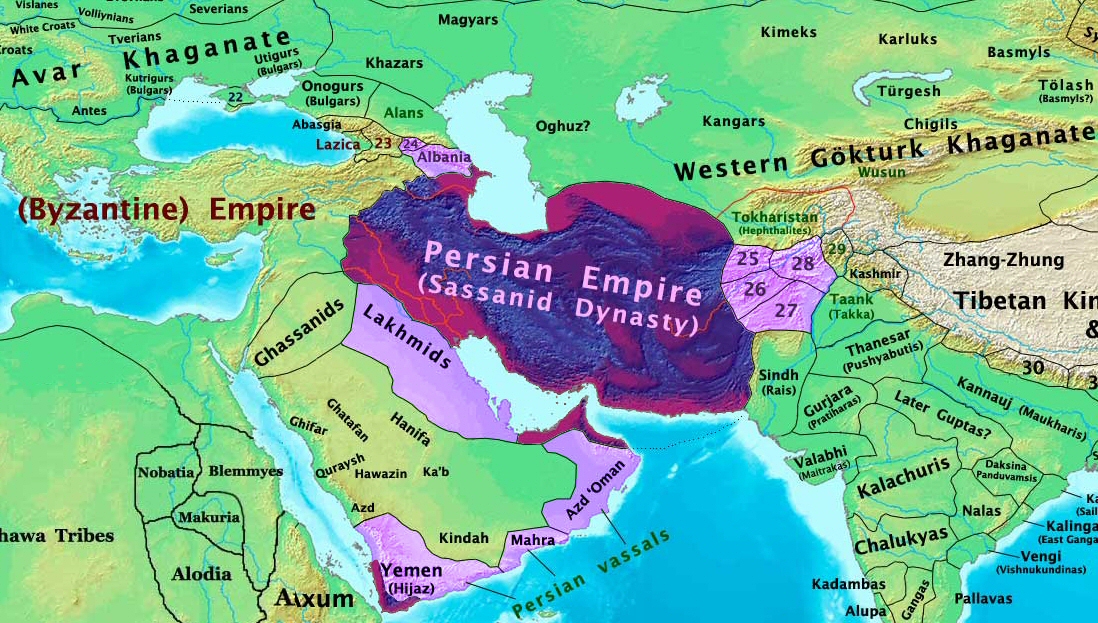 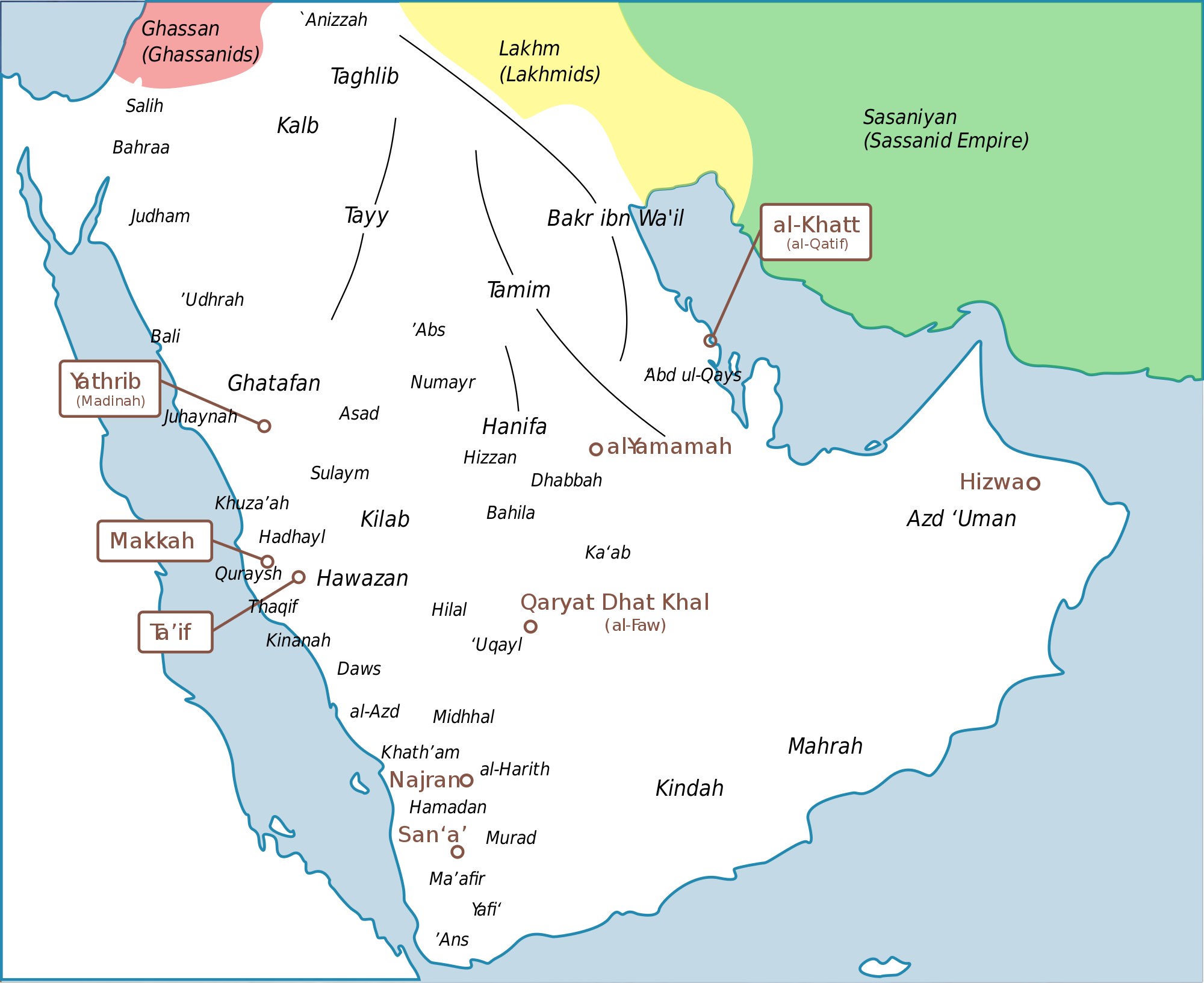